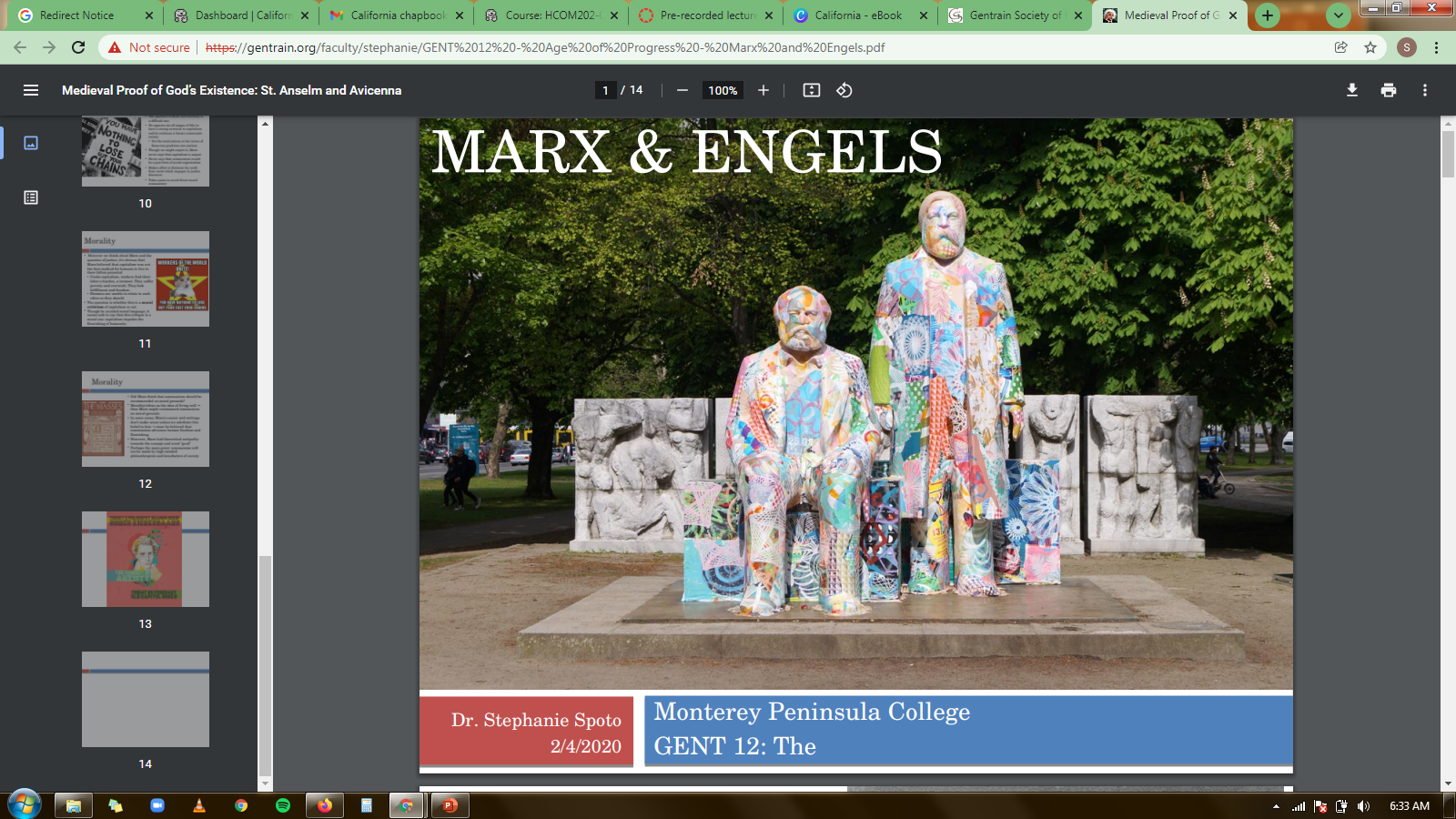 Stephanie Spoto
2/3/2022
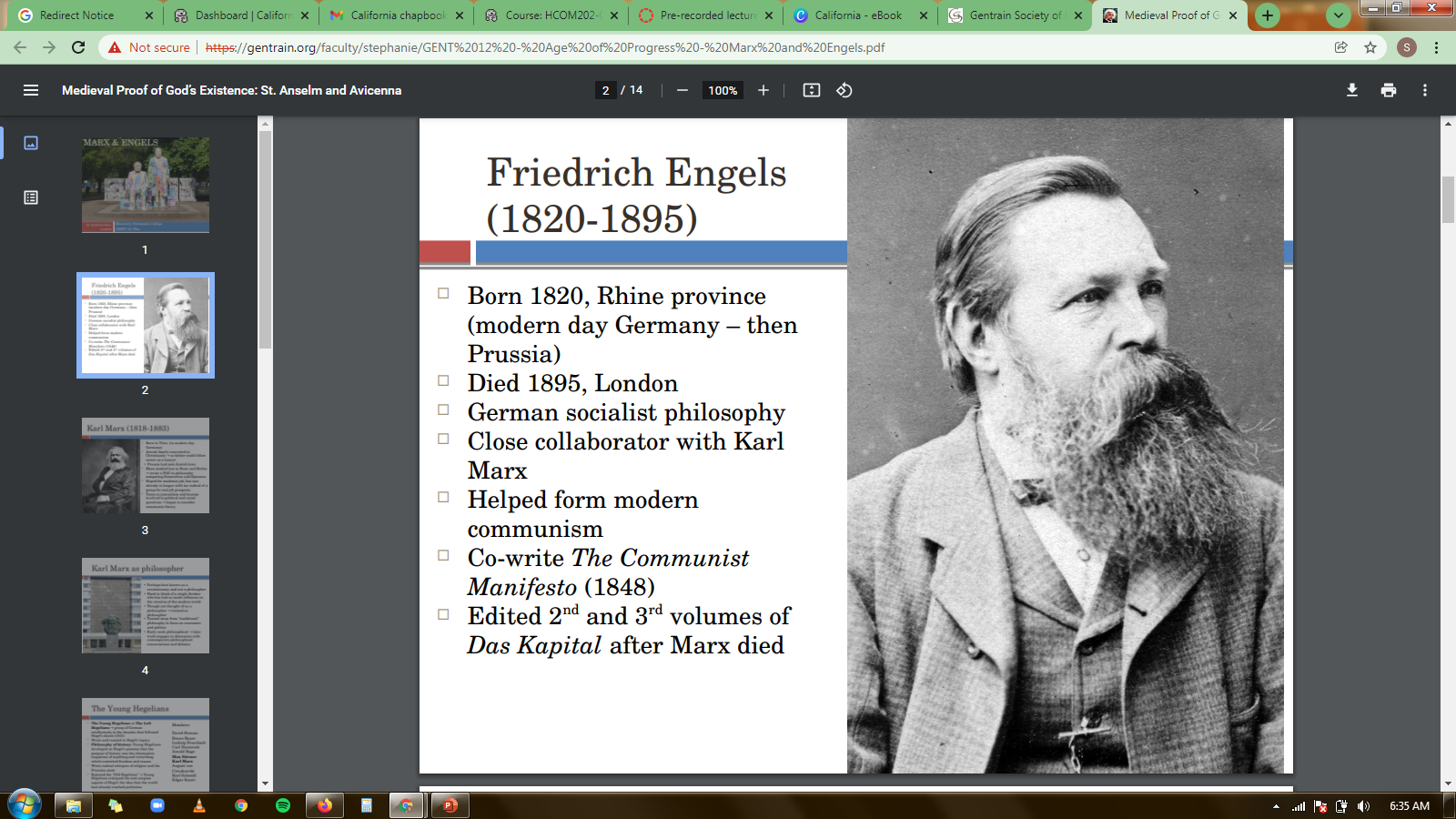 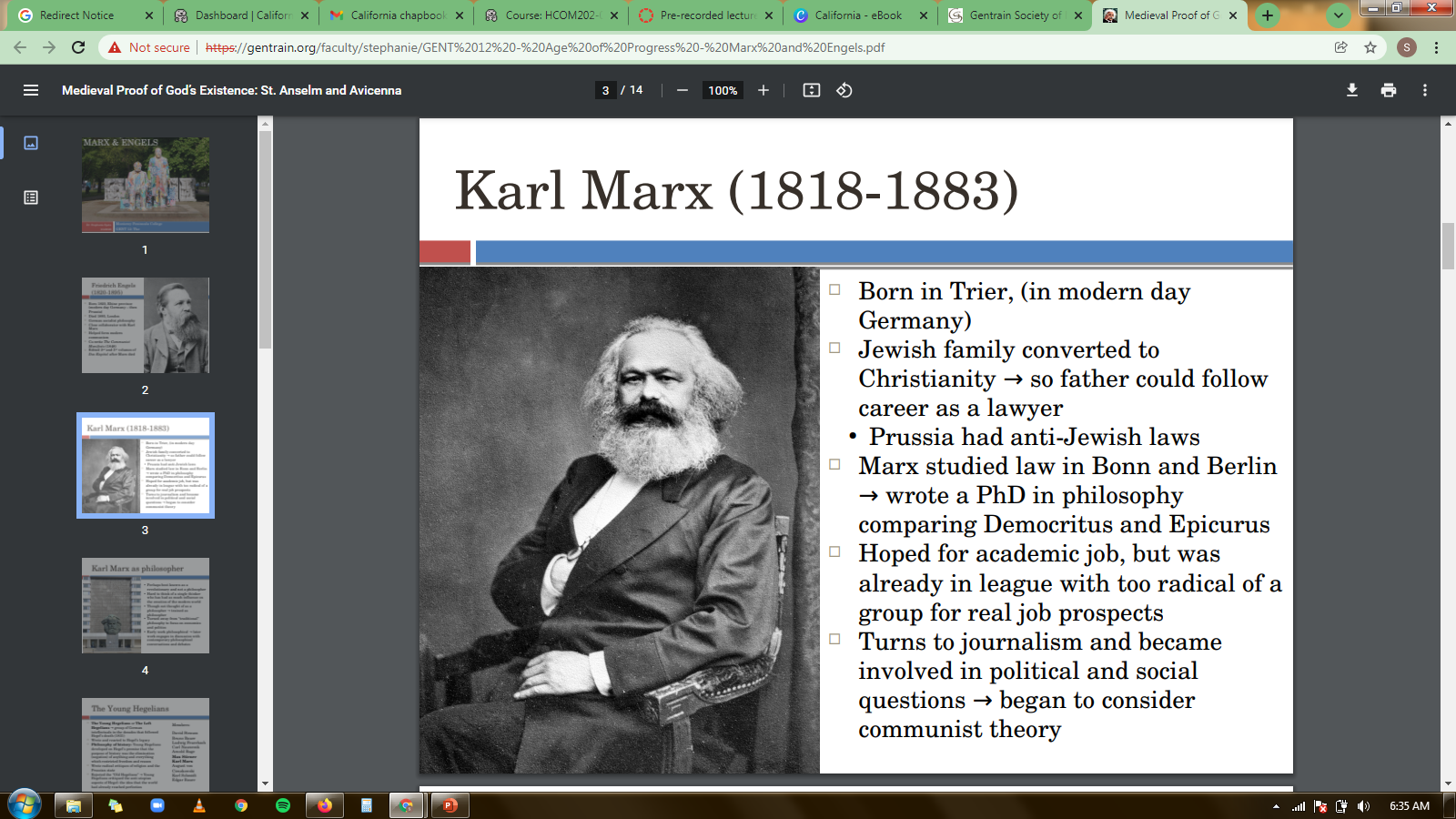 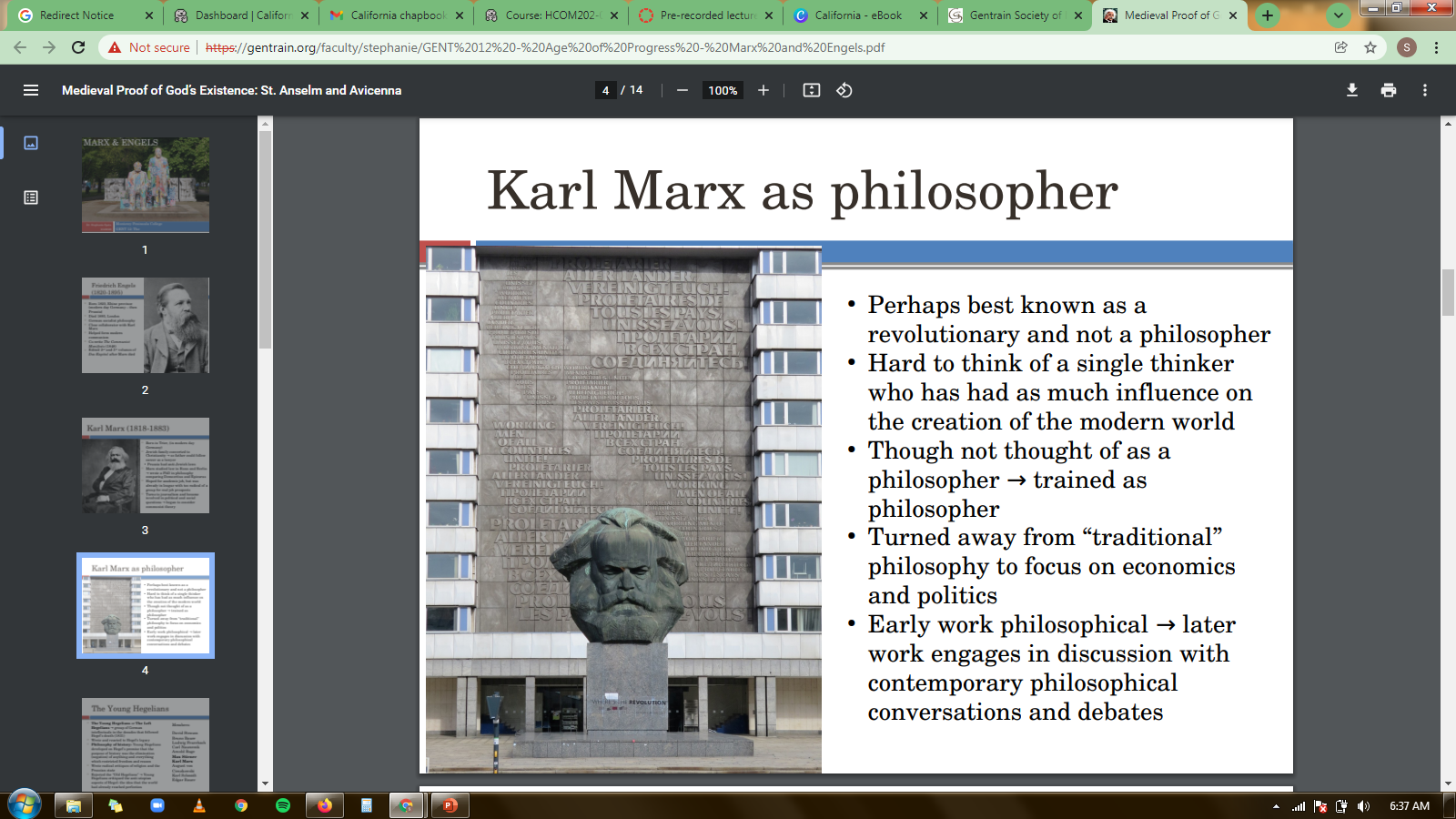 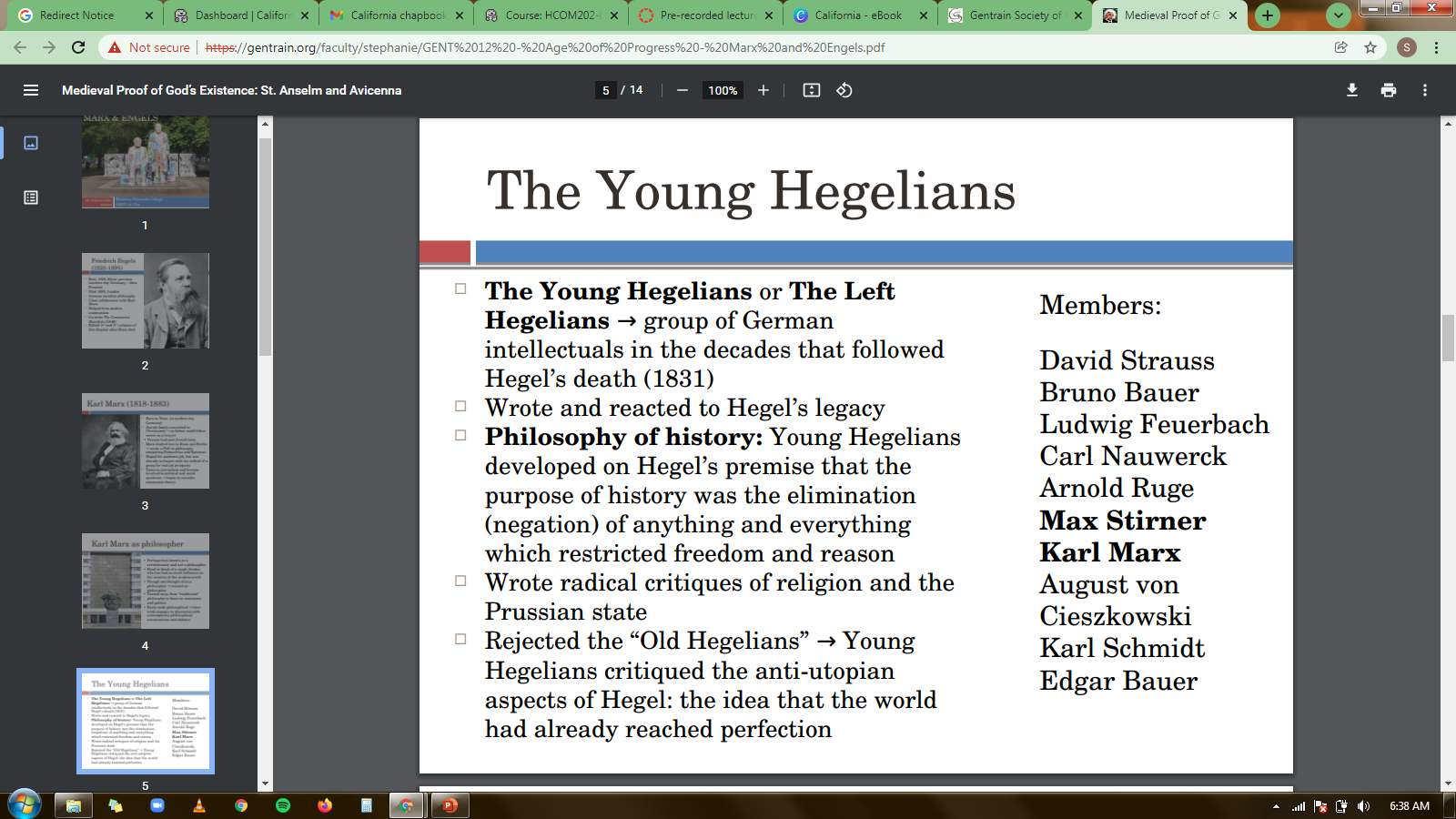 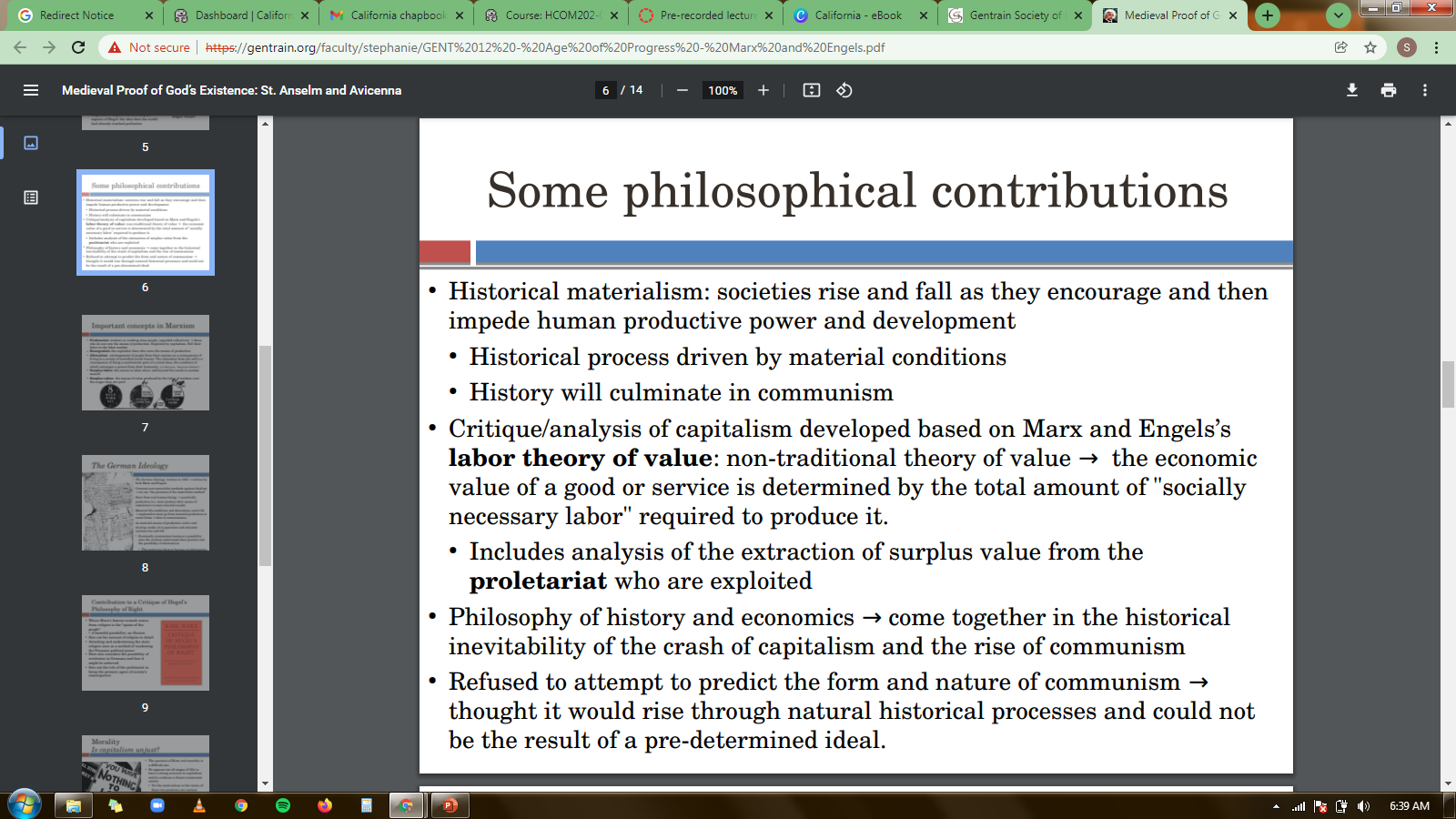 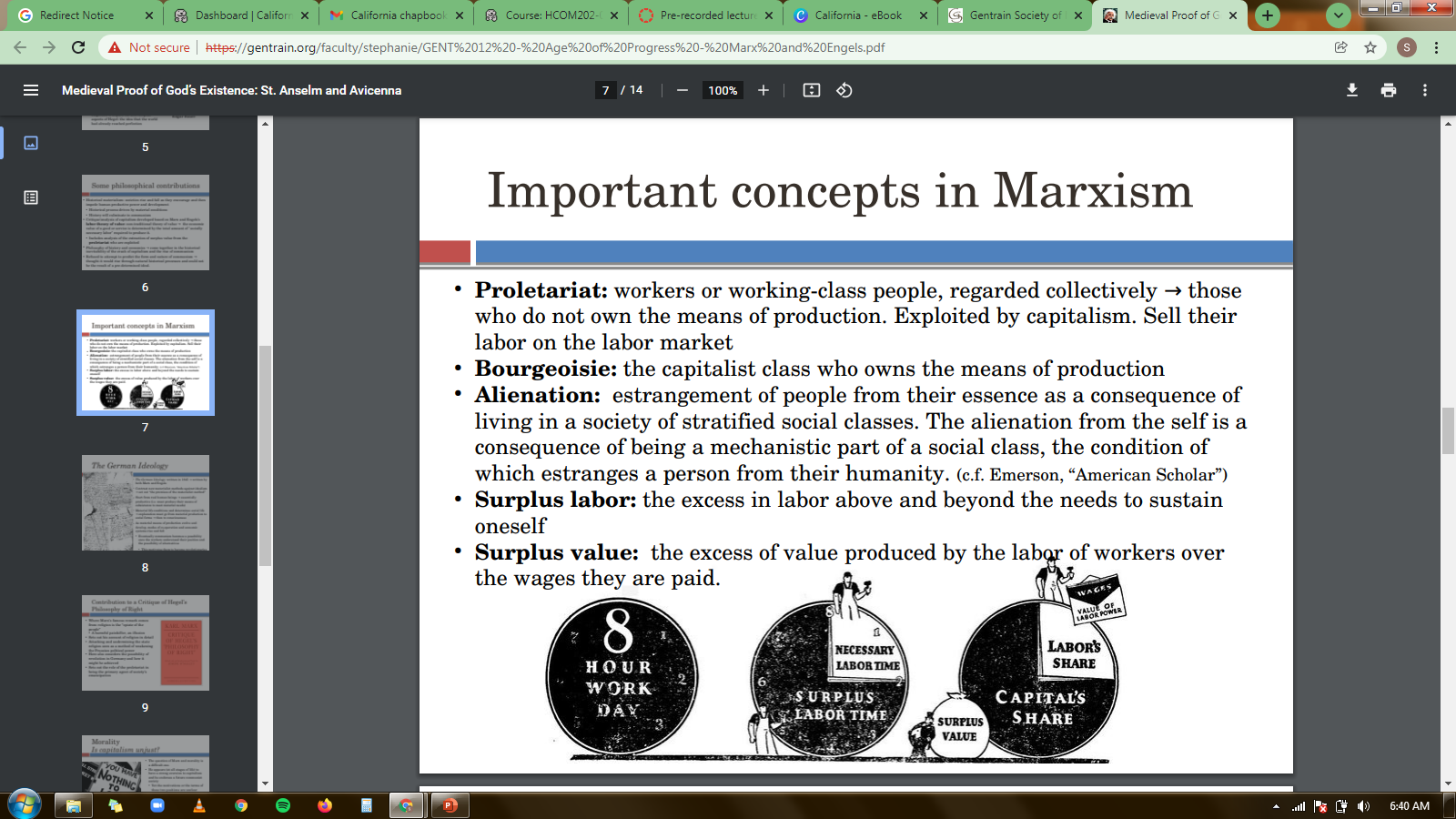 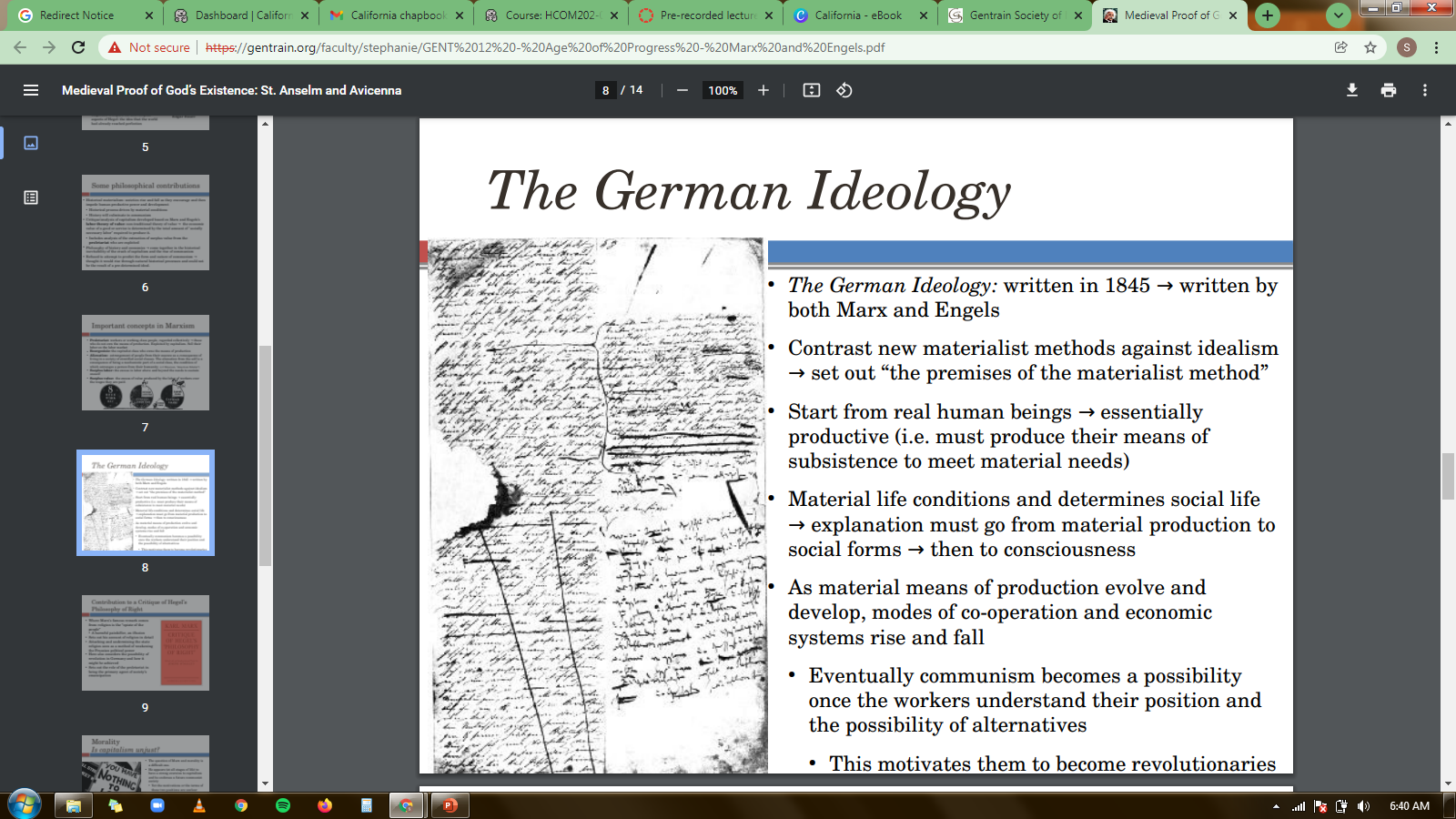 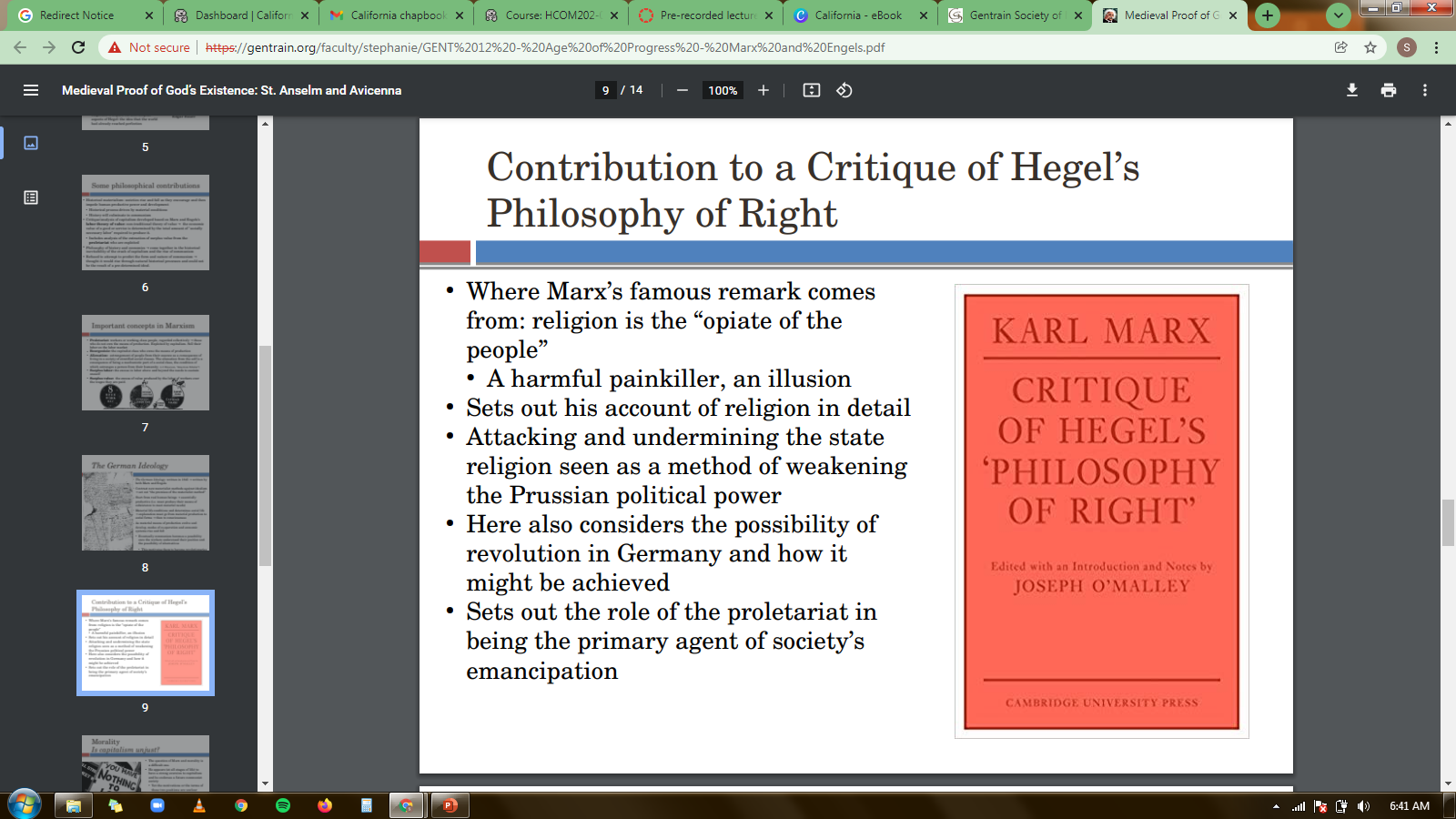 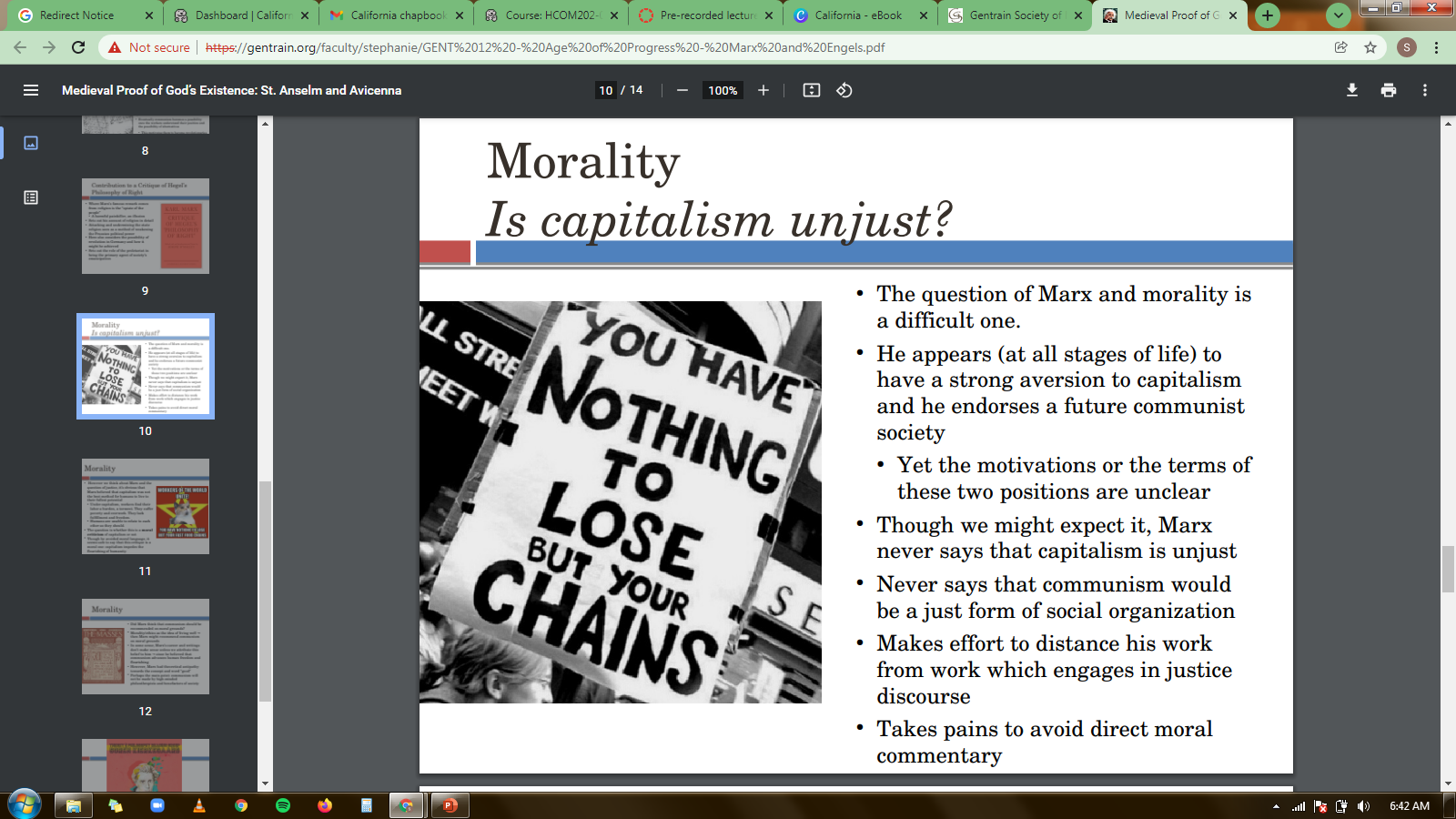 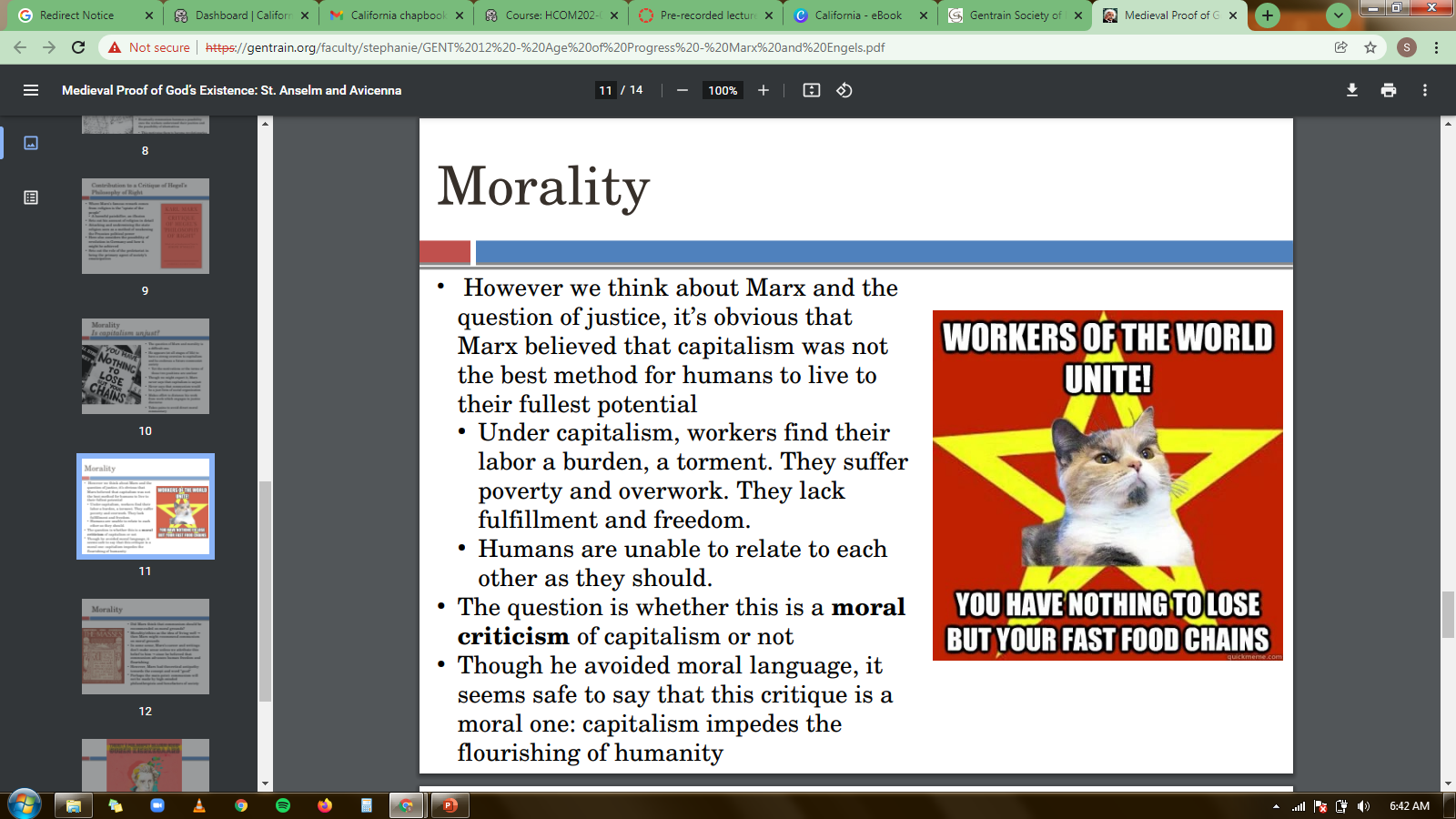 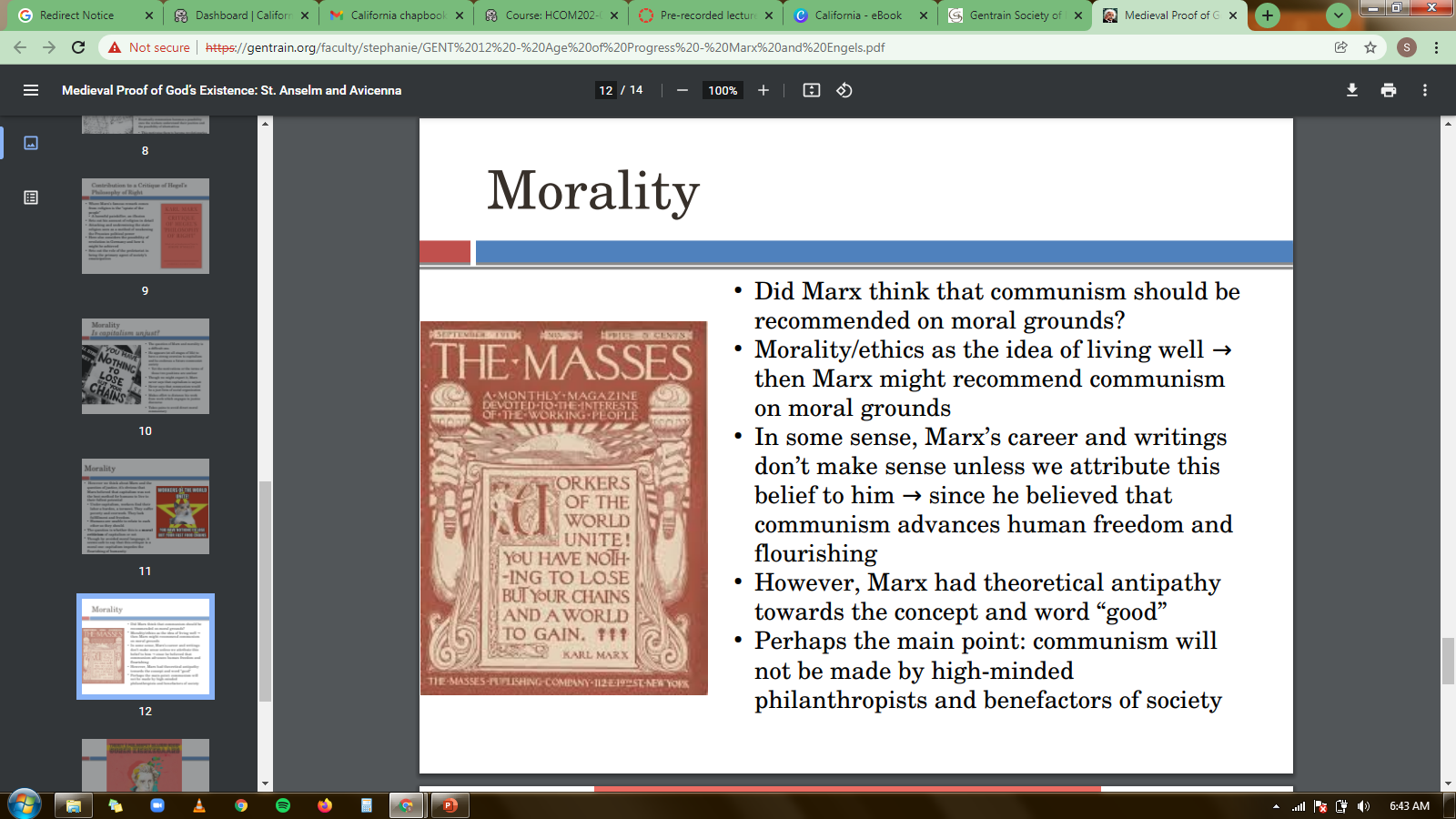 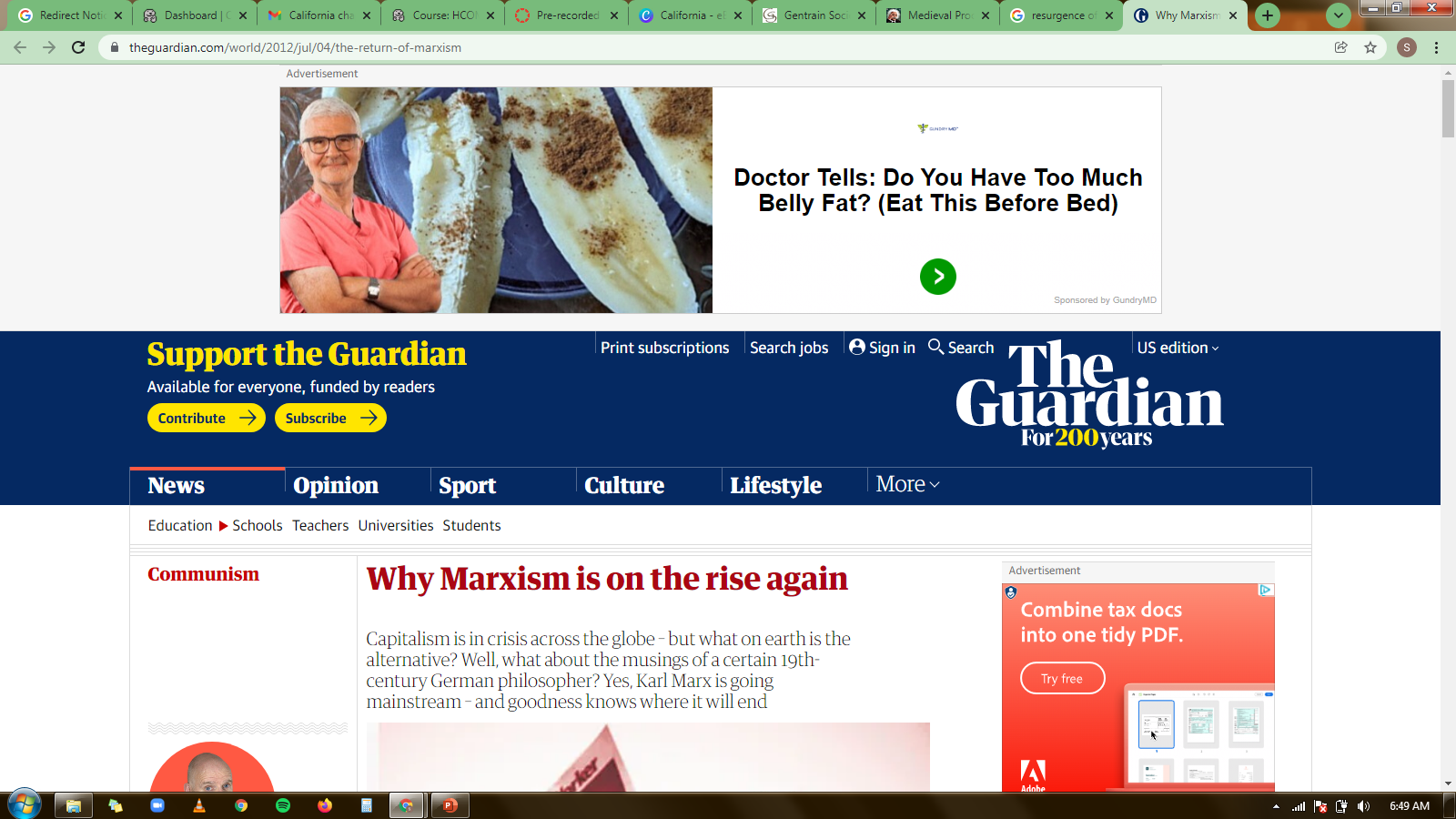 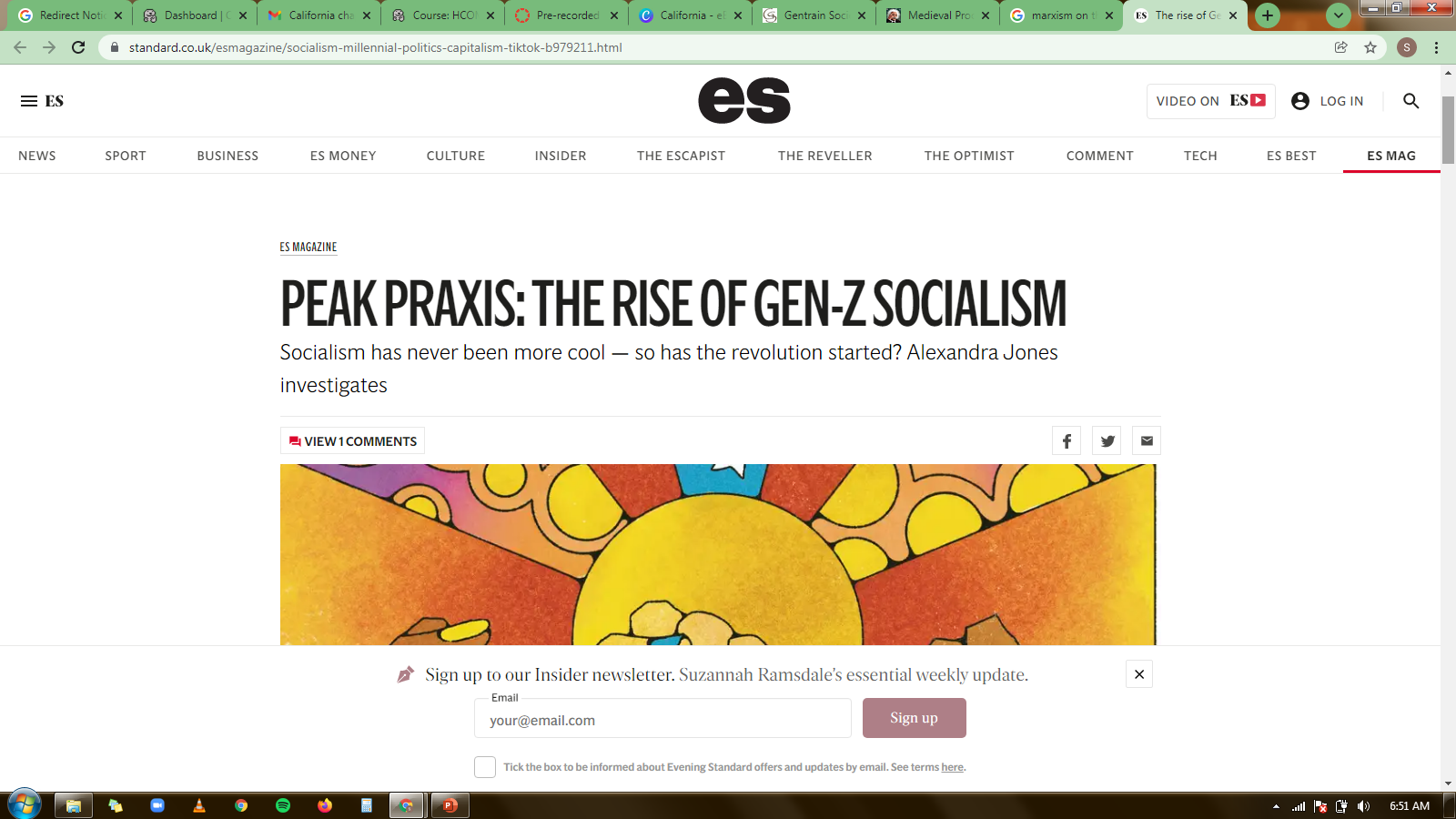 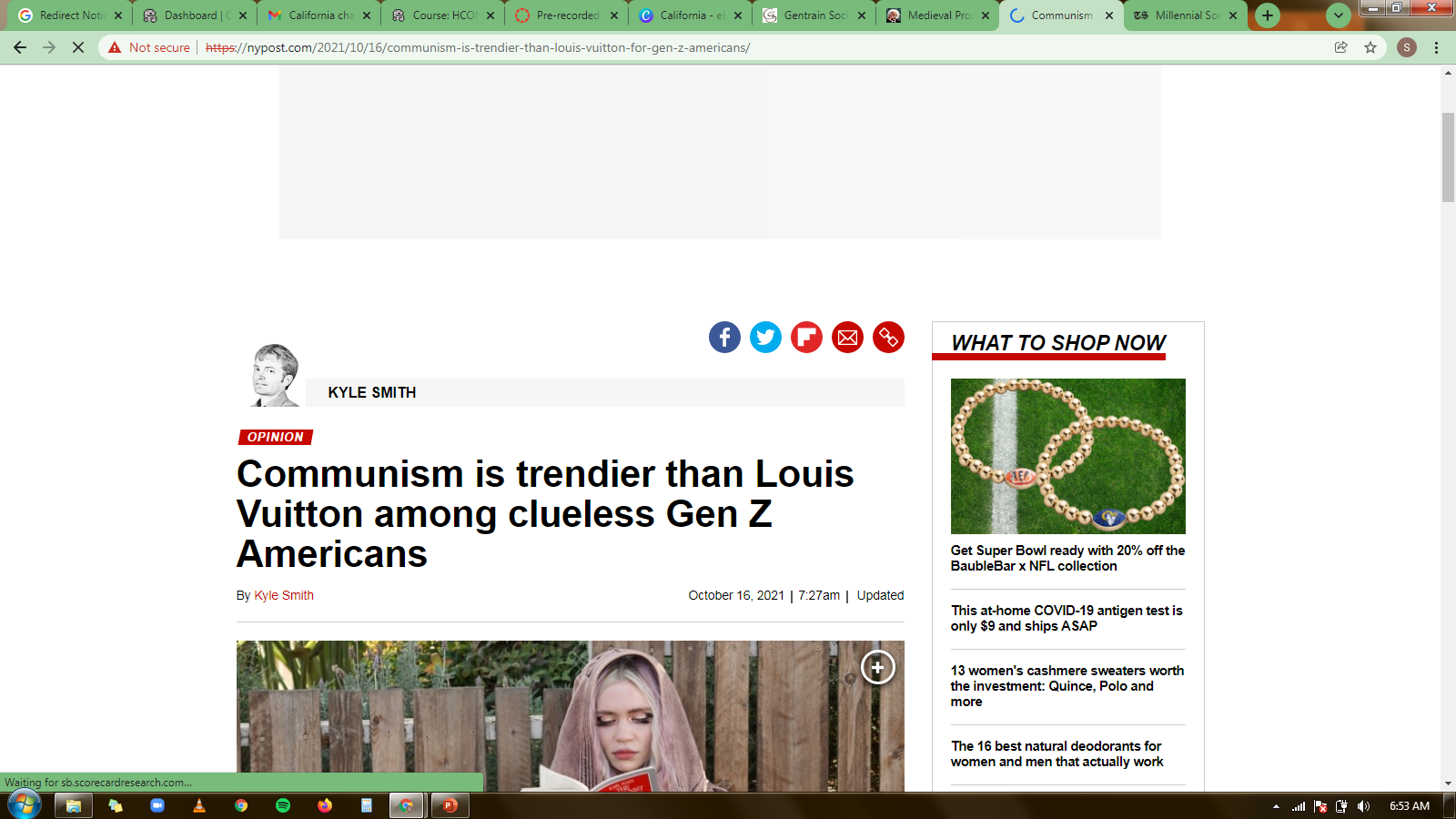 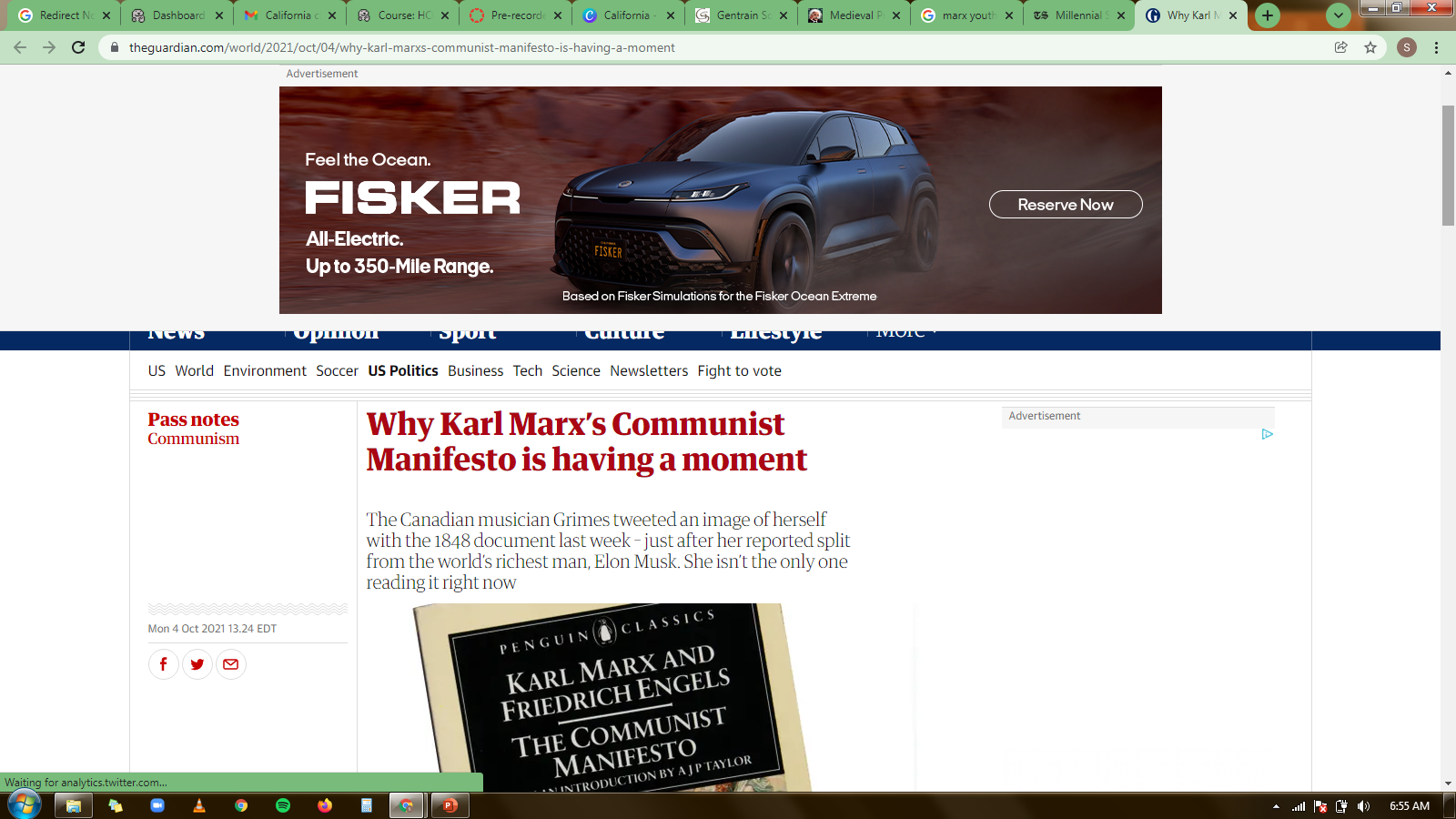 Want to read Marx? Where to get started
The Communist Manifesto, 1848
The German Ideology, 1846
Capital, Vol. 1, 1867
David Harvey, A Companion to Marx’s Capital, 2010